DANCAVAS: Screening and intervention to prevent cardiovascular disease
Purpose: This study attempts to reduce social inequality in cardiovascular health by performing an interventional screening trial on how best to decrease cardiovascular disease among people with low social status. 
Trial Design: N=46,611. This is a population-based, parallel-group, randomized, controlled trial involving men 65 to 74 years of age living in 15 Danish municipalities. Screening included non-contrast electrocardiographygated computed tomography to determine the coronary-artery calcium score and to detect aneurysms and atrial fibrillation, ankle–brachial blood-pressure measurements to detect peripheral artery disease and hypertension, and a blood sample to detect diabetes mellitus and hypercholesterolemia. 
Primary Outcomes: All-cause mortality
Secondary Outcomes: Stroke, myocardial infraction, vascular surgery, aortic dissection, and aortic rupture
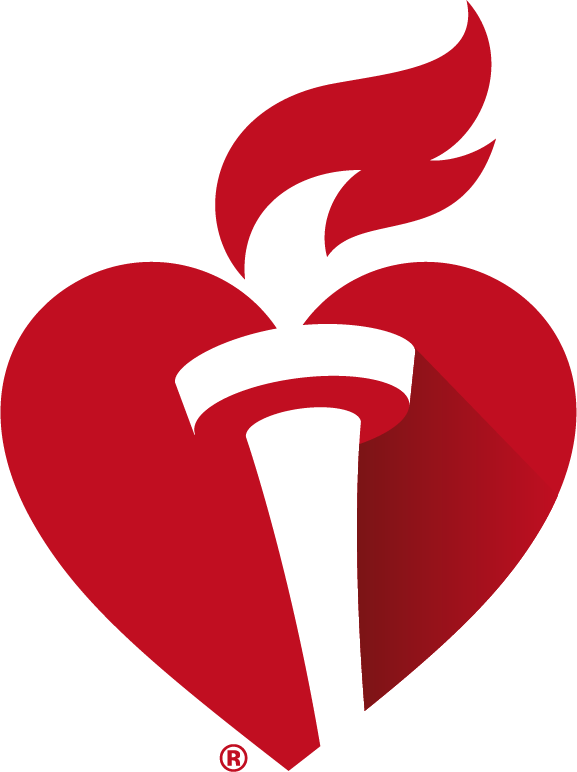 Results reflect the data available at the time of presentation.
Presented by: Axel Cosmus Pyndt Diederichsen (Odense University Hospital - Odense, Denmark) 
© 2022, American Heart Association. All rights reserved